В начале жизни школу помню я;
Там нас, детей беспечных, было много;
Неровная и резвая семья...

А. С. Пушкин, 1830 г.
ЦАРСКОСЕЛЬСКОМУ ЛИЦЕЮ – 200 лет
19 октября 2011 (с 1843 года — Александровский лице́й)
C Лицеем связанные судьбы…
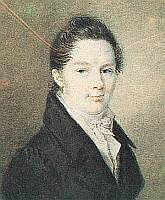 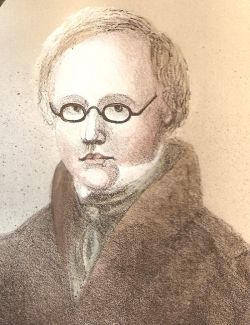 Друзья мои, прекрасен наш союз!
Он как душа неразделим и вечен —
Неколебим, свободен и беспечен
Срастался он под сенью наших муз…
ПУЩИН Иван Иванович (1798-1859)
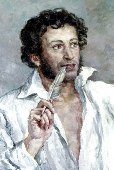 ДЕЛЬВИГ Антон Антонович (1798-1831)
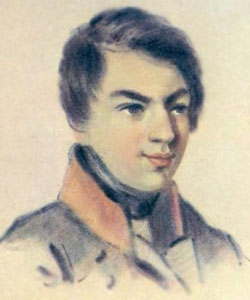 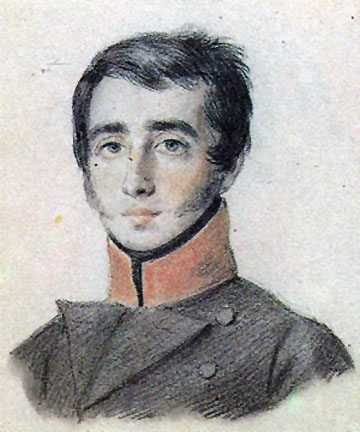 ПУШКИН 
Александр Сергеевич (1799-1837)
ЯКОВЛЕВ Михаил Лукьянович (1798-1868)
КЮХЕЛЬБЕККЕР Вильгельм Карлович (1797 – 1846)
ПУШКИН Александр Сергеевич и ПУЩИН Иван Иванович
Встреча в селе Михайловское, 
11 января 1825 года
…Поэта дом опальный,
О Пущин мой, ты первый посетил;
Ты усладил изгнанья день печальный,
Ты в день его Лицея превратил.
Когда постиг меня судьбины гнев, 
Для всех чужой, как сирота бездомный, 
Под бурею главой поник я томной 
И ждал тебя, вещун пермесских дев. 
И ты пришел, сын лени вдохновенный, 
О, Дельвиг мой: твой голос пробудил 
Сердечный жар, так долго усыпленный, 
И бодро я судьбу благословил.
ДЕЛЬВИГ Антон Антонович и ПУШКИН Александр Сергеевич 
с.Михайловское,   апрель 1825 года
Кюхельбекер Вильгельм Карлович, 
декабрист, член «Северного общества»
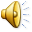 В душе моей всплывает образ тех,
Которых я любил, к которым ныне
Уж не дойдет ни скорбь моя, ни смех.
26 мая 1840 года
ЯКОВЛЕВ Михаил Лукьянович, 
член совета Министерства внутренних дел, 
тайный советник Юстиции
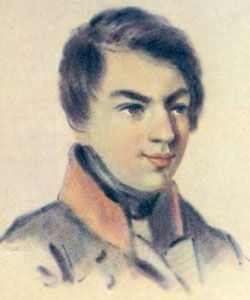 Кому ж из нас под старость день Лицея
Торжествовать придется одному?
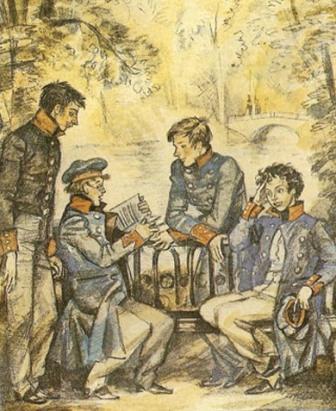 Шесть лет промчалось, 
как мечтанье,
В объятьях 
сладкой тишины,
И уж отечества 
призванье
Гремит нам: 
шествуйте, сыны!
Простимся, братья! 
Руку в руку!
 Обнимемся 
в последний раз!
 Судьба 
на вечную разлуку,
 Быть может, 
здесь сроднила нас!

А.А.Дельвиг 
«Прощальная песнь
воспитанников
Царскосельского Лицея»
В работе использованы:
Музыка 
В.А. Моцарта «Ближе к мечте»,
Е.Смолянинова «Слеза» сл. А.С. Пушкина, муз. М.Л.Яковлева
Литература
«Друзья Пушкина» I том. Москва, изд. «Правда»,1984 г. Автор В.В.Кунин.
«А.А. Дельвиг, В.К. Кюхельбекер: Избранное». Москва, изд. «Правда»,1987 г. Автор В.В.Кунин. 
Интернет ресурсы
http://www.bibliopskov.ru/
http://www.museumpushkin.ru/
http://www.opeterburge.ru/
http://www.pushkin-town.net/
http://www.aspushkin.ru/
http://gr.neftegaz.ru/ru/blog/view/192
http://ru.wikipedia.org/wiki/
http://www.google.ru/imgres/
Спасибо за внимание!